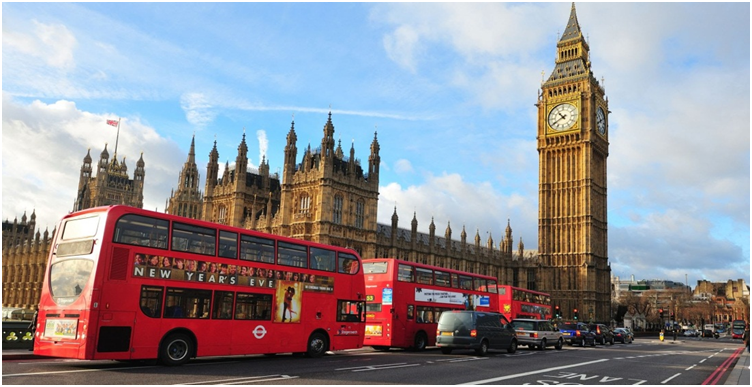 Match parts of the UK with their capitals:
Keys
What happened in the summer of 
1666 in London?
The Olympic Games
The Great Fire
The Festival
Keys
What is the most northern capital city?
Wellington in NewZealand
Tokyo in Japan
Reykjavik in Iceland
Key
Find four things that are good for you. Find four things that are bad for you.
asperg	                  lothcoaec	 

                      klmi	              ksace

         sewset	                   iscistub	

                     otats                         eshece
Keys
Grapes          sweets             chocolate                                

biscuits                milk                        cakes 

cheese           toast
Where does Queen Elizabeth live?
а. Tower of London
       b. Buckingham Palace
       c. Trafalgar Square
Key
Put in the correct verb  to be (am/is/are)
1. I …a pupil. 
2. You … from England. 
3. My dad … tall and strong. 
4. My mum … very good. 
5. This dog … fat. 
6. We …big. 
7. Pete and Bob … students.
Find and correct the mistakes

1. Ann and Mike is pupils.
2. We English are.
3. I have five book.
4. They has two stars.
5. What is your names?
6. I see one dogs.
7. Pete run in the park.
What countries are English-speaking?
Canada	     The USA	Great Britain	Brasilia	    Ukraine	China
Australia  	Germany   	Spain	                France 	   Japan 	             New Zealand
Keys
Canada	     The USA	Great Britain	Brasilia	    Ukraine	China
Australia  	Germany   	Spain	     

       France 	   Japan 	             New Zealand
What is the capital of the country?
The USA,     Great Britain ,     Ukraine, Germany,       Spain,             France,          Japan,               New Zealand
What cities are situated in Great Britain?
Boston	                   Liverpool
   Chicago	           Florida
   Oxford	                    Manchester 
   London	            New-York 
   Glasgow 	             Cardiff
Keys
Boston	                   Liverpool
   Chicago	           Florida
   Oxford	                    Manchester 
   London	            New-York 
   Glasgow 	             Cardiff
“Sights of Great Britain”
Keys
Big Ben
Tower 
Royal Park 
Buckingham Palace 
Westminster Abbey
The Houses of Parliament
 Madame Tussauds wax museum
Covent Garden
So 
great job, 
you guys!!!
Thank you for your attention !!!